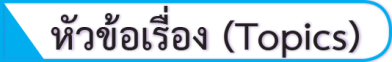 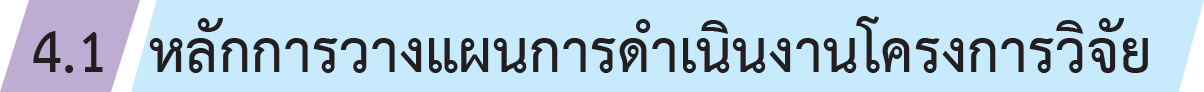 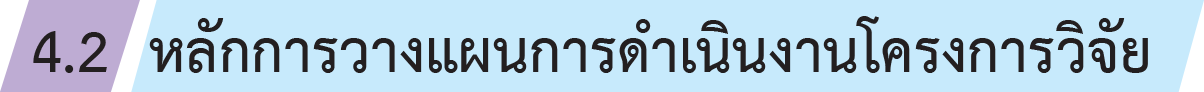 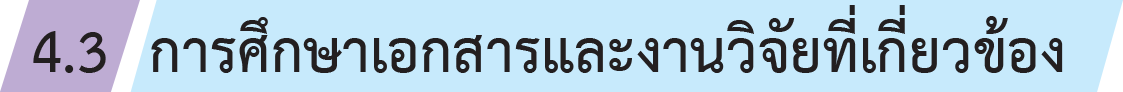 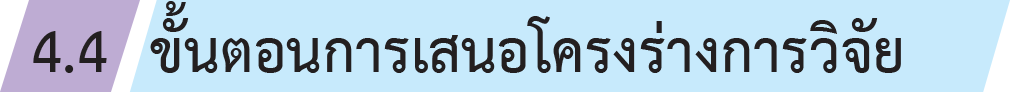 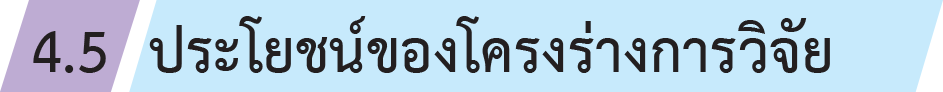 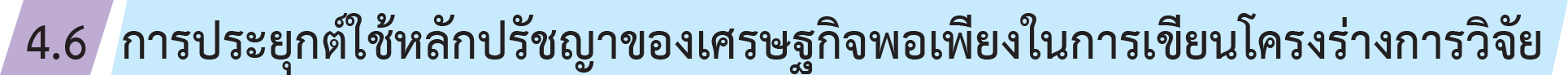 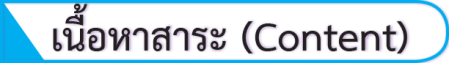 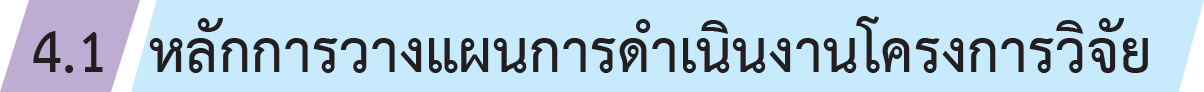 1. ผู้วิจัยจำเป็นต้องมีการวางแผนงานเกี่ยวกับเรื่องที่จะทำการวิจัยไว้ล่วงหน้า
2. ผู้วิจัยควรจัดหาที่ปรึกษาการวิจัยหรือผู้ทรงคุณวุฒิที่เกี่ยวข้องกับสาขาวิชาที่จะทำการวิจัย
3. ผู้วิจัยควรศึกษาค้นคว้าองค์ความรู้และงานวิจัยที่เกี่ยวข้องกับงานวิจัยที่ตนเองสนใจ
4. ผู้วิจัยควรศึกษาหาแหล่งเงินทุน เพื่อสนับสนุนการวิจัย
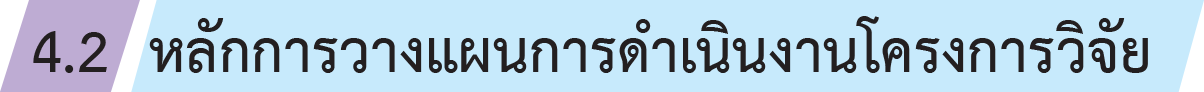 4.2.1 หัวข้อขององค์ประกอบของโครงร่างการวิจัยหรือโครงการวิจัย 

	องค์ประกอบของโครงร่างการวิจัยเพื่อนำไปเขียนข้อเสนอโครงการวิจัย ควรมีองค์ประกอบ สำคัญ (* ไม่จำเป็นต้องมีทุกโครงการ) ดังนี้
1. ชื่อเรื่อง 

2. ความสำคัญและที่มาของปัญหาการวิจัย 

3. วัตถุประสงค์ของการวิจัย

4. คำถามของการวิจัย 

5. ทฤษฎีและงานวิจัยที่เกี่ยวข้อง 

6. สมมุติฐาน* และกรอบแนวความคิดในการวิจัย*

7. ขอบเขตของการวิจัย
8. การให้คำนิยามเชิงปฏิบัติที่จะใช้ในการวิจัย* 

9. ประโยชน์ที่คาดว่าจะได้รับจากการวิจัย

10. ระเบียบวิธีวิจัย 

11. ระยะเวลาในการดำเนินงานวิจัย

12. งบประมาณค่าใช้จ่ายในการวิจัย

13. บรรณานุกรม 

14. ภาคผนวก*
15. ประวัติของผู้ดำเนินการวิจัย
4.2.2  รายละเอียดขององค์ประกอบของโครงร่างการวิจัยหรือโครงการวิจัย
1. ชื่อเรื่อง (Title)
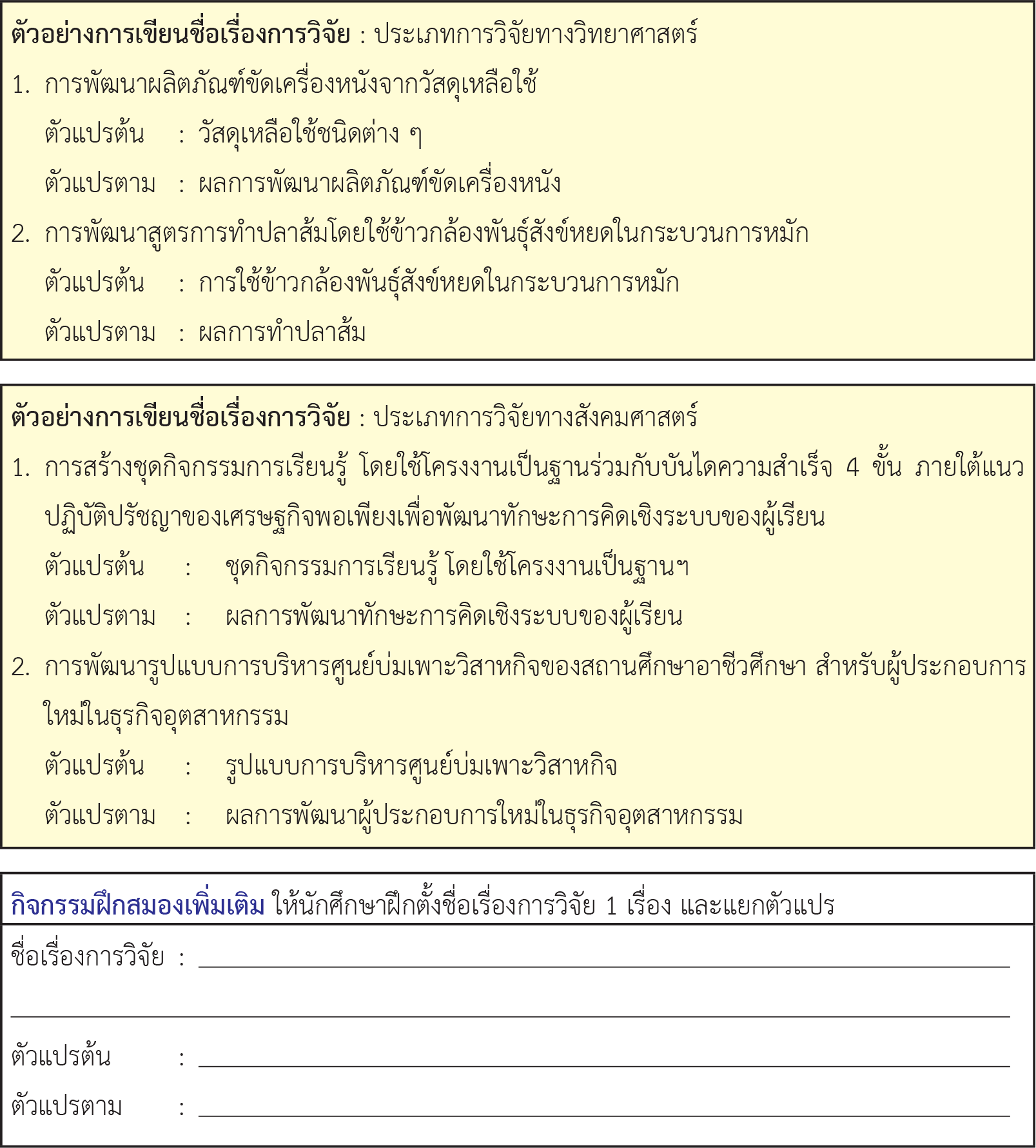 2. ความสำคัญและที่มาของปัญหาการวิจัย (Background and Rationale)
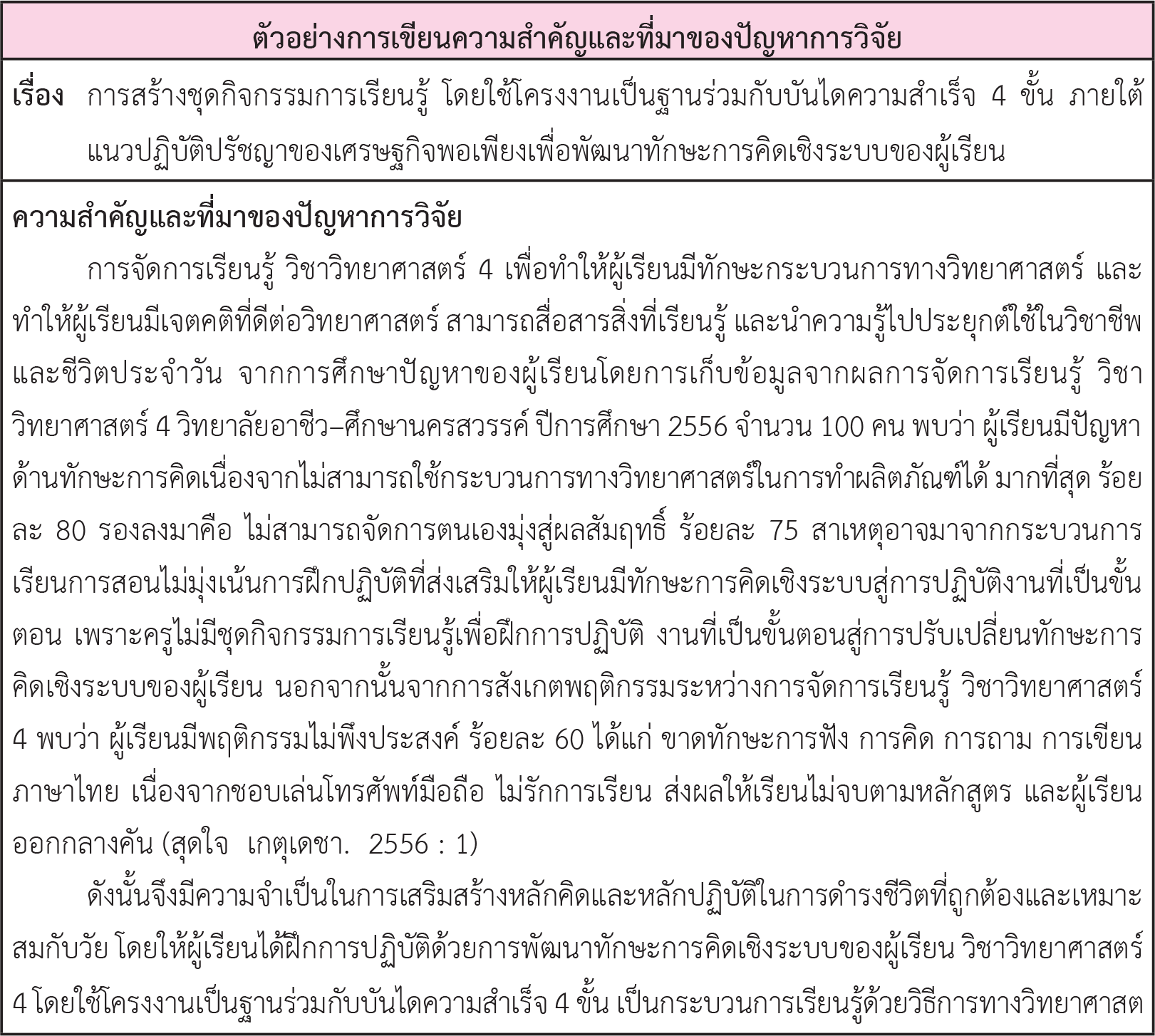 3. วัตถุประสงค์ของการวิจัย (Objectives)
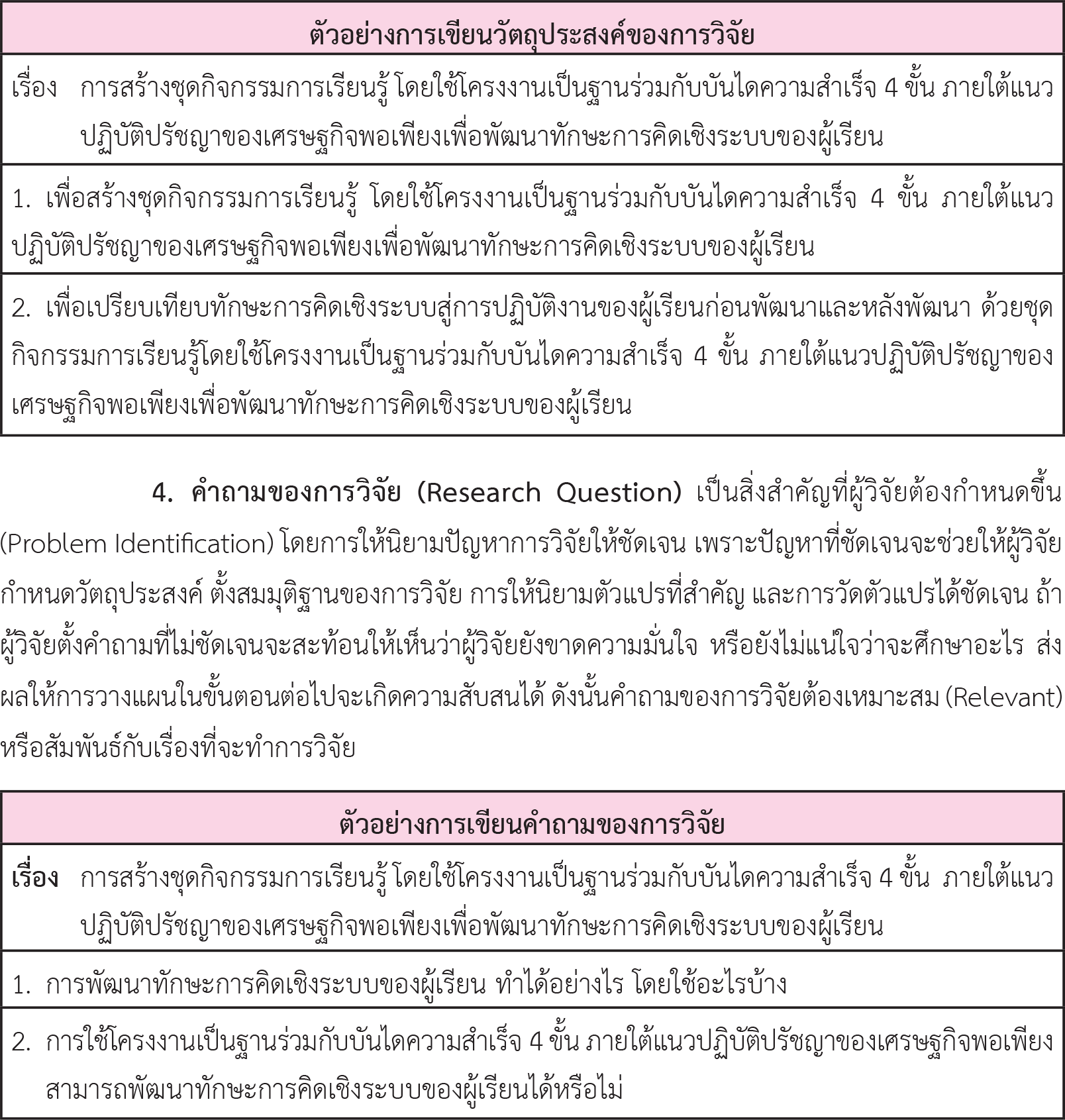 4. คำถามของการวิจัย (Research Question)
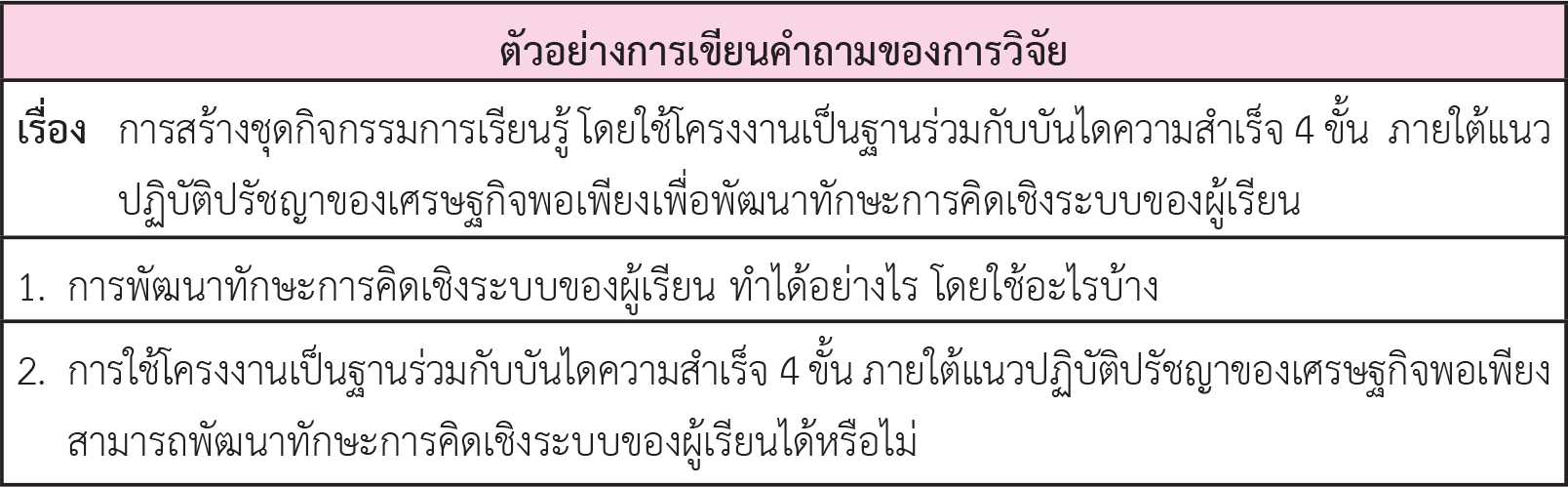 5. ทฤษฎีและงานวิจัยที่เกี่ยวข้อง (Review of Related Literatures)
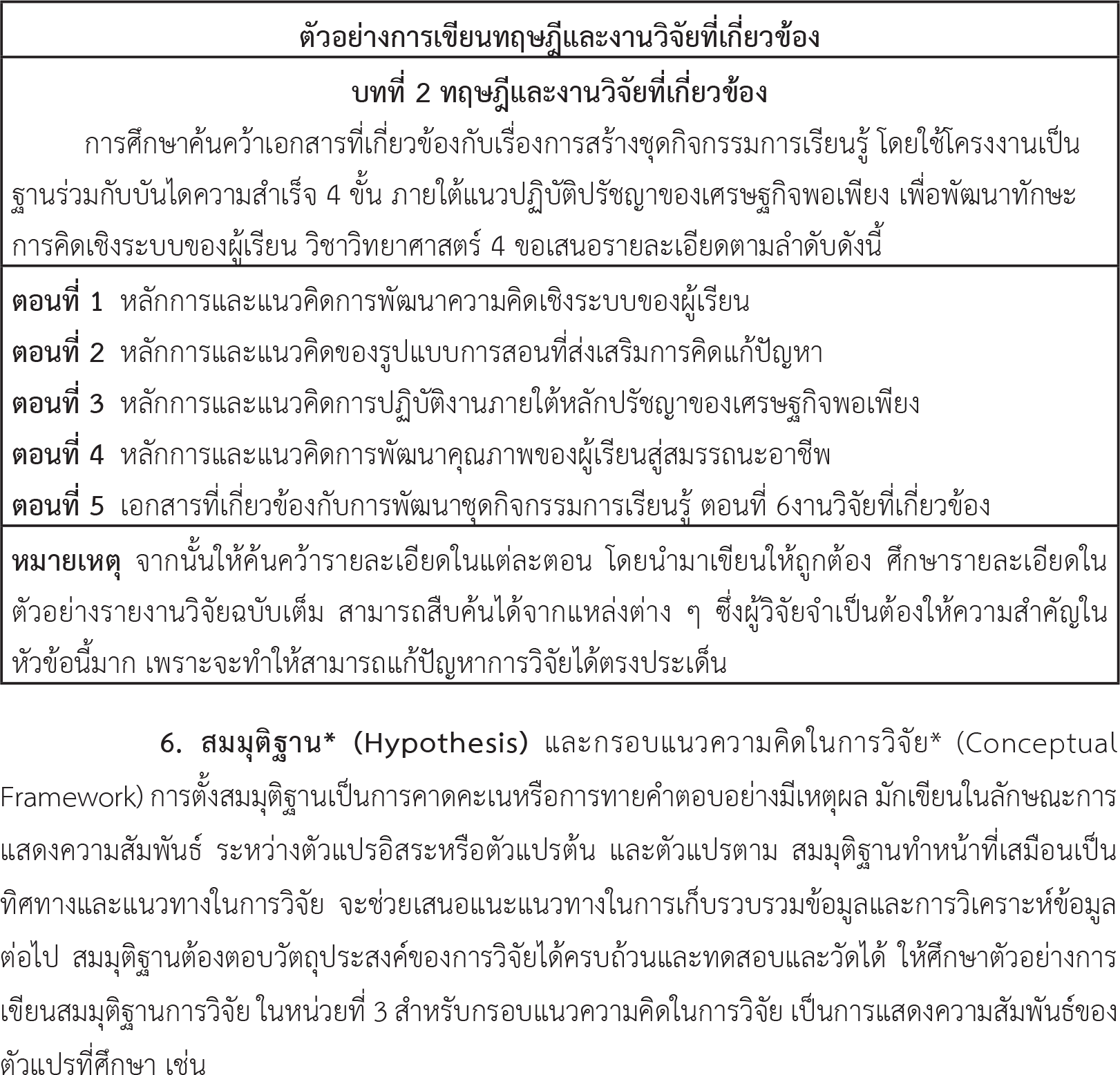 6. สมมุติฐาน* (Hypothesis)
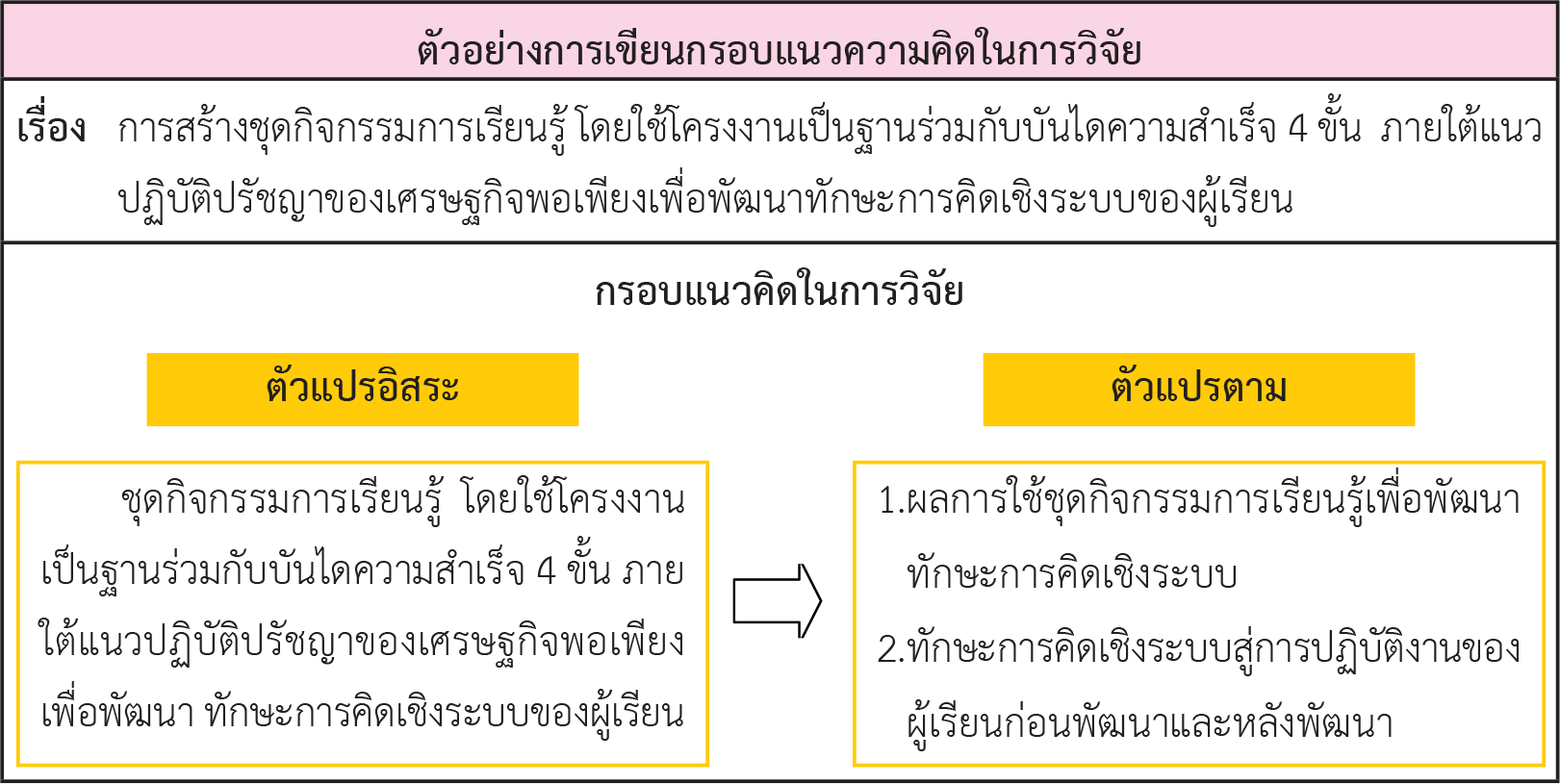 7. ขอบเขตของการวิจัย เป็นการระบุให้ทราบว่าการวิจัยที่จะศึกษามีขอบข่ายกว้างขวาง เพียงใด
8. การให้คำนิยามเชิงปฏิบัติที่จะใช้ในการวิจัย* (Operational Definition)
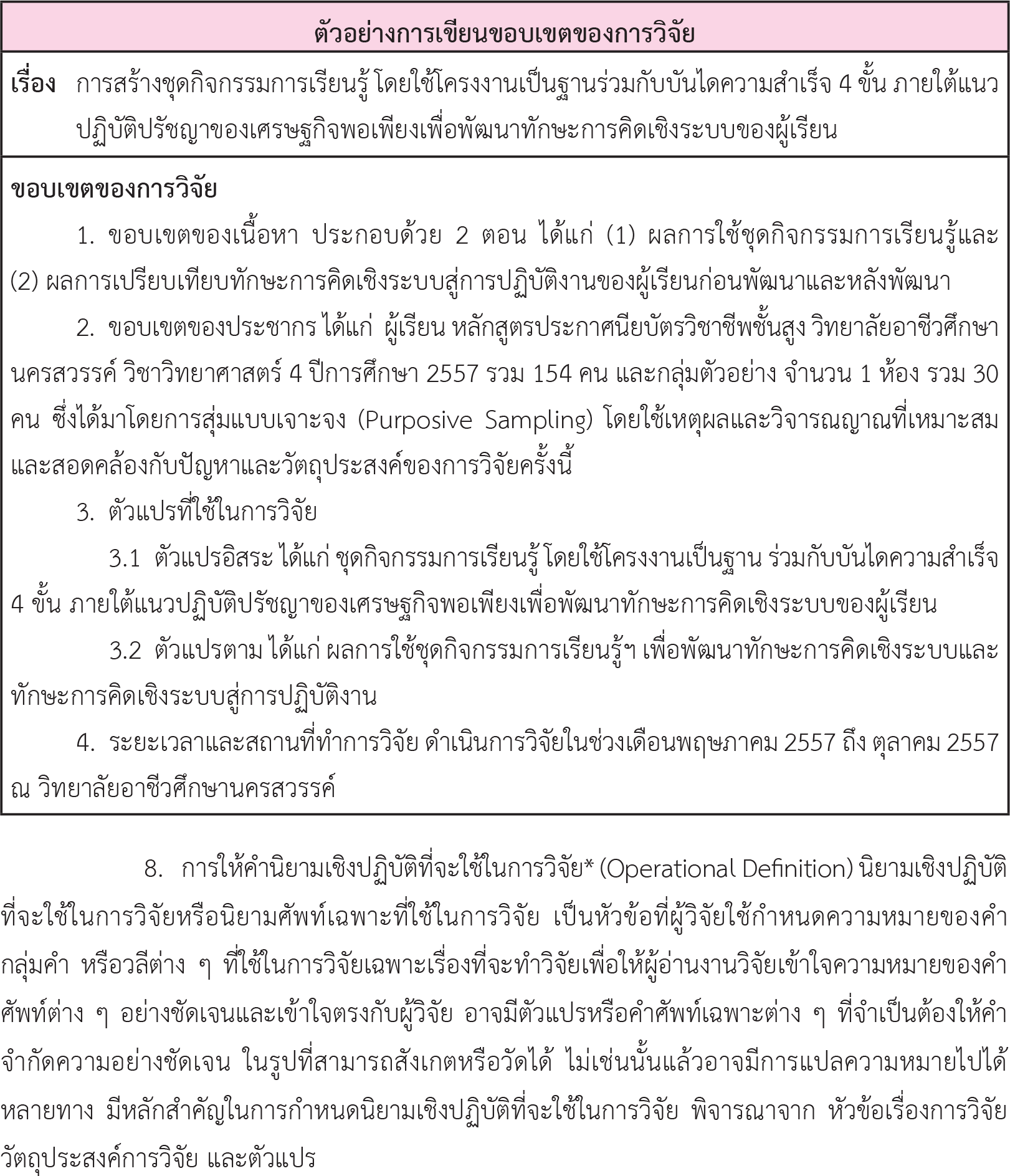 9. ประโยชน์ที่คาดว่าจะได้รับจากการวิจัย (Expected Benefits and Application)
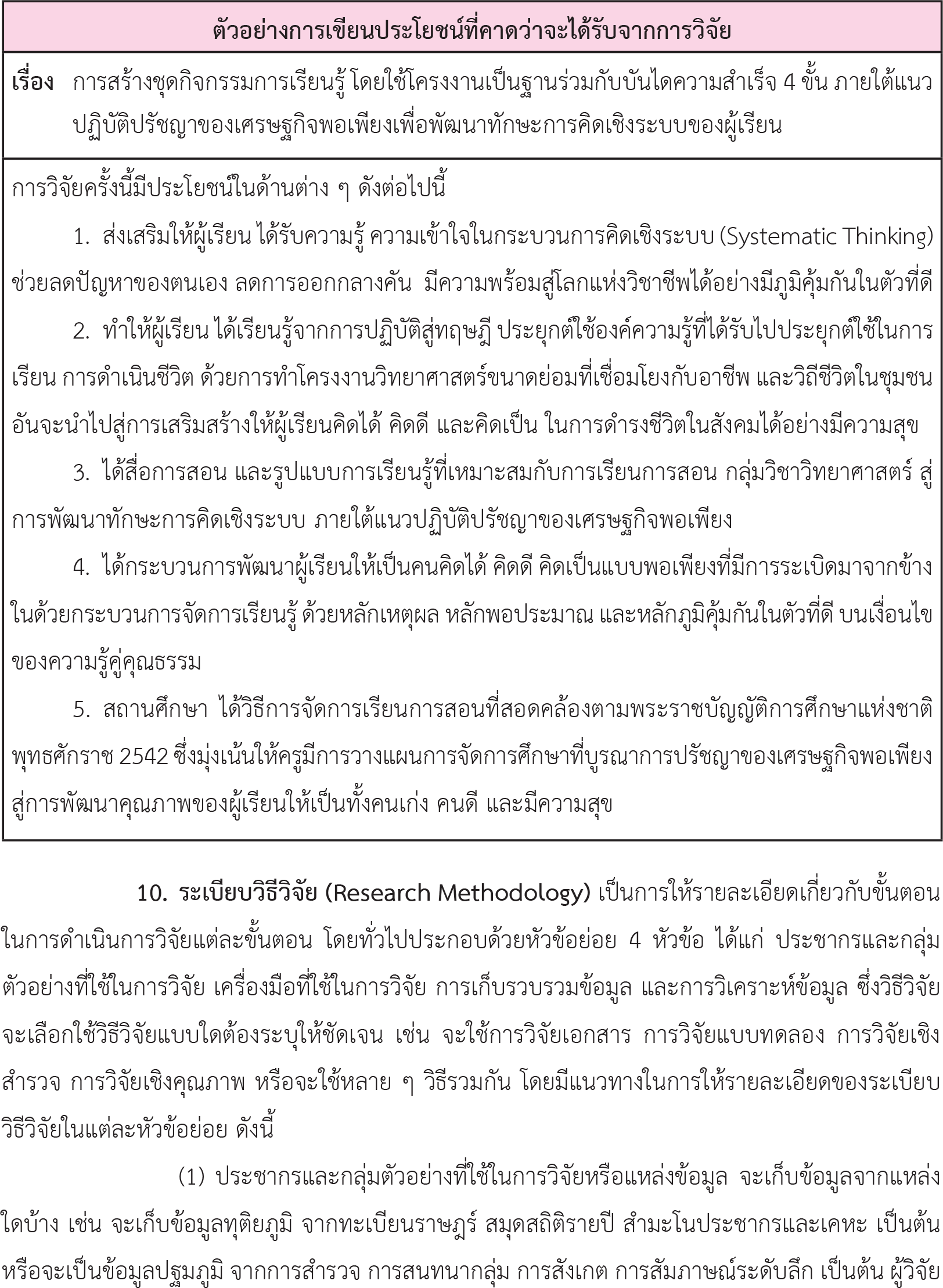 10. ระเบียบวิธีวิจัย (Research Methodology) โดยทั่วไปประกอบด้วยหัวข้อย่อย 4 หัวข้อ ได้แก่
(1) ประชากรและกลุ่มตัวอย่างที่ใช้ในการวิจัยหรือแหล่งข้อมูล

	(2) เครื่องมือที่ใช้ในการวิจัย

	(3) การเก็บรวบรวมข้อมูล

	(4) การวิเคราะห์ข้อมูล
11. ระยะเวลาในการดำเนินงานวิจัย ผู้วิจัยต้องระบุระยะเวลาที่จะใช้ในการดำเนินงานวิจัย ทั้งหมดว่าจะใช้เวลานานเท่าไร
12. งบประมาณค่าใช้จ่ายในการวิจัย (Budget) การกำหนดงบประมาณค่าใช้จ่ายเพื่อการวิจัย ควรกำหนดเป็นหมวด
13. บรรณานุกรม (Bibliography) หรือเอกสารอ้างอิง (References) เป็นหัวข้อที่ใช้แสดง รายการของวัสดุอ้างอิงต่าง ๆ
14. ภาคผนวก* (Appendix) เป็นหัวข้อที่อาจมีข้อมูลเพิ่มเติมที่จำเป็นต้องแนบเป็น หลักฐานสำคัญเพื่อยืนยันข้อมูลเพิ่มเติมที่ได้นำเสนอไว้ในแต่ละบทแล้ว 

	15. ประวัติของผู้ดำเนินการวิจัย (Biography) เป็นข้อมูลที่ผู้ให้ทุนวิจัยมักจะใช้ประกอบ การพิจารณาให้ทุนวิจัย
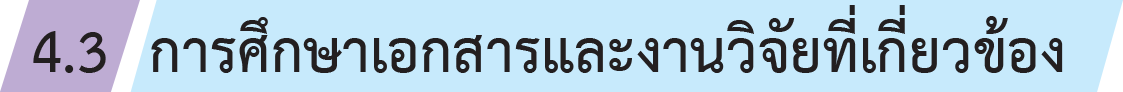 4.3.1 หลักในการศึกษาค้นคว้าเอกสารและงานวิจัยที่เกี่ยวข้อง ดังนี้

	1. เอกสาร ทฤษฎี และงานวิจัยที่เกี่ยวข้อง 

	2. มีการเชื่อมโยงปัญหาที่ศึกษากับกรอบทฤษฎีหรือกรอบแนวคิด
4.3.2 การค้นคว้าเอกสาร ทฤษฎี และงานวิจัยที่เกี่ยวข้อง มีแนวทางการปฏิบัติดังนี้

	1. วิธีค้นคว้า
	2. การค้นคว้าข้อมูลจากอินเทอร์เน็ต 
	3. การค้นคว้าทุกแหล่งข้อมูล 
	4. วิธีเรียบเรียงเนื้อหาที่ค้นคว้า
	5. วิธีการย่อเนื้อหาที่ค้นคว้า 
	6. วิธีการคัดลอกเนื้อหาที่ค้นคว้า 
	7. การค้นคว้างานวิจัยที่เกี่ยวข้อง
4.3.3 ประโยชน์ของการศึกษาเอกสารและงานวิจัยที่เกี่ยวข้อง

	การศึกษาเอกสารและงานวิจัยที่เกี่ยวข้องมีประโยชน์ในการทำวิจัยในทุกประเภท ดังนี้

	1. นำมาใช้เป็นข้อมูลสำหรับเขียนโครงร่างของการวิจัย
	2. นำข้อมูลไปใช้เขียนรายงานวิจัยฉบับสมบูรณ์
	3. ใช้เป็นหลักการ แนวคิด ทฤษฎี
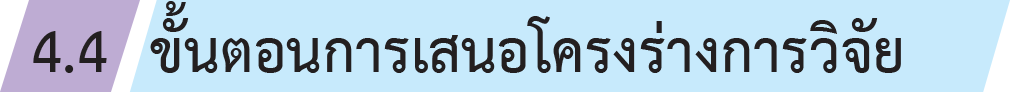 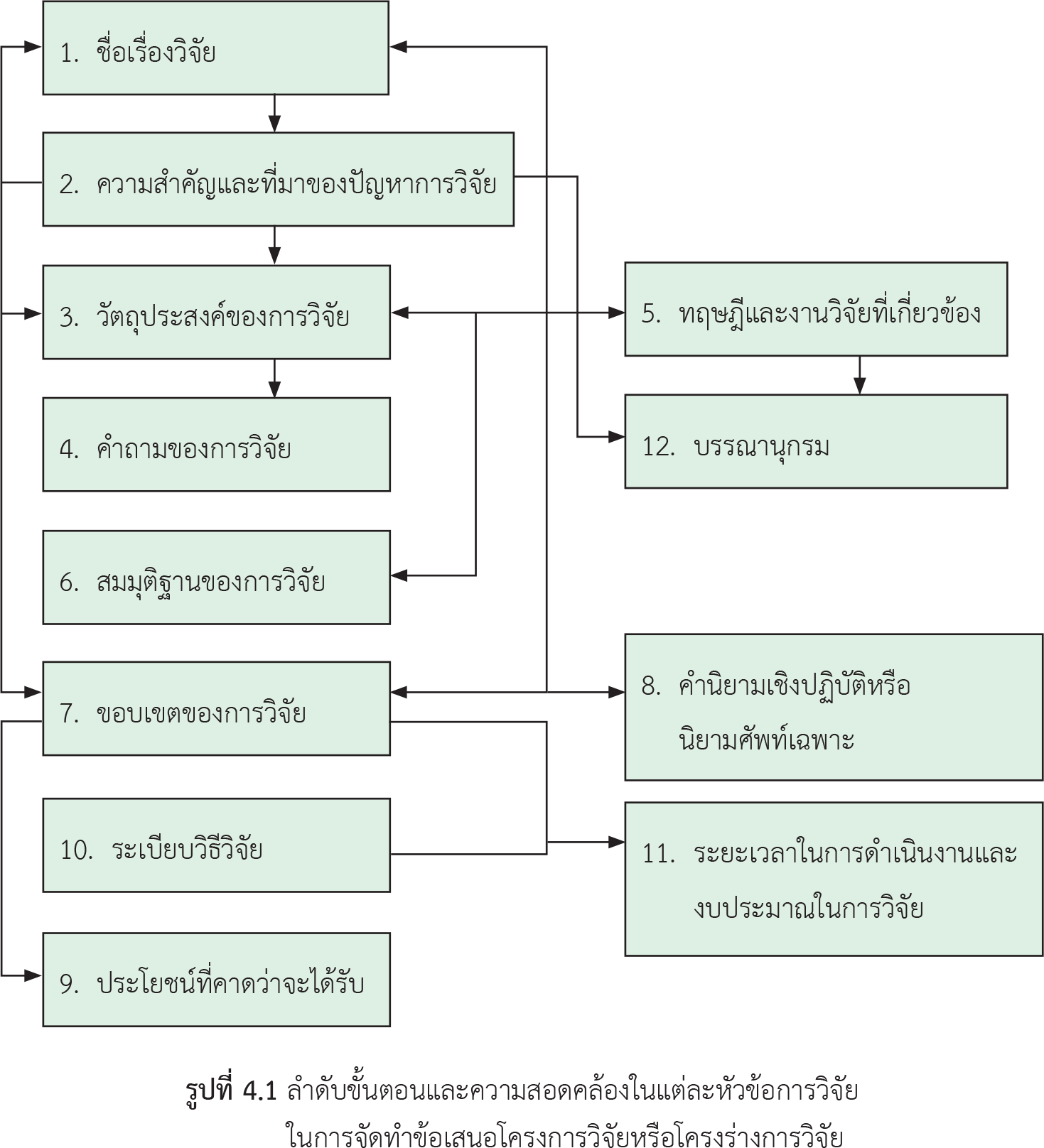 ลำดับขั้นตอนและความสอดคล้องในแต่ละหัวข้อการวิจัย 
ในการจัดทำข้อเสนอโครงการวิจัยหรือโครงร่างการวิจัย
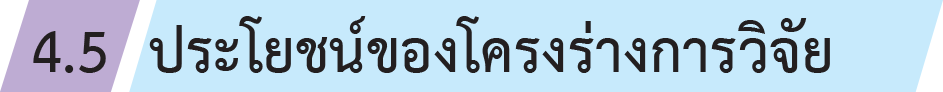 4.5.1 ช่วยให้ผู้วิจัยสามารถวางแผนการจัดทำงานวิจัยอย่างเป็นระบบ (Plan) 

	เป็นขั้นตอนการวางแผน เพื่อเลือกปัญหา ตั้งเป้าหมายการแก้ปัญหา และวางแผนแก้ปัญหา ซึ่งผู้วิจัยควรดำเนินการ ดังนี้ 

	1. เสนอเค้าโครงร่างการวิจัยเพื่อพิจารณาอนุมัติ

	2. จัดเตรียมการดำเนินงานตามโครงร่างการวิจัยที่ผ่านการพิจารณาอนุมัติ
4.5.2 ช่วยให้ผู้วิจัยปฏิบัติงานวิจัยให้เป็นไปตามแผนงานที่กำหนดอย่างเป็นขั้นตอน (Do)

	ผู้วิจัยสามารถใช้โครงร่างการวิจัยมากำหนดขั้นตอนการดำเนินการวิจัยให้บรรลุวัตถุประสงค์ การวิจัยตามที่กำหนดไว้ ควรดำเนินการ ดังนี้ 

	1. ดำเนินงานวิจัยตามที่กำหนดไว้ในโครงร่างการวิจัย

	2. บันทึกรายงานความก้าวหน้าการดำเนินงานวิจัย
4.5.3 ช่วยให้ผู้วิจัยตรวจสอบผลการดำเนินงานวิจัยกับแผนดำเนินงาน (Check)

	ผู้วิจัยสามารถนำโครงร่างการวิจัยมาใช้ในการตรวจสอบและเปรียบเทียบผลการทำวิจัยที่เกิดขึ้นระหว่างการจัดทำวิจัย ควร ดำเนินการ ดังนี้ 

	1  ครูที่ปรึกษาและผู้เรียนควรร่วมกันหารือเพื่อตรวจสอบว่าเมื่อปฏิบัติงานตามแผนงาน

	2. ผู้เรียนควรร่วมกันคิดสภาพปัญหาที่เกิดขึ้นและเมื่อแก้ไขปัญหาแล้วให้ทบทวนผลของการ
 แก้ไขว่าตรงตามเป้าหมายที่กลุ่มตั้งใจหรือไม่

 	3. ในกรณีผลการวิจัยไม่ตรงตามที่คาดหวังไว้
4.5.4 ช่วยให้ผู้วิจัยสามารถปรับปรุงดำเนินการวิจัยให้เหมาะสมตามผลการประเมิน (Action)

	เป็นการกำหนดเป็นมาตรฐาน และปรับปรุงการจัดทำวิจัยให้ดียิ่งขึ้น ควรดำเนินการดังนี้ 
	1. ในกรณีผลการวิจัยไม่บรรลุแผนงานตามที่กำหนดไว้ในโครงร่างการวิจัยให้หาสาเหตุและ วางแผนแก้ไขใหม่ หากบรรลุแผนให้รักษามาตรฐานไว้ 

	2. ให้นำผลจากขั้นการตรวจสอบผลมาดำเนินการปรับปรุงการดำเนินการวิจัยให้เหมาะสม
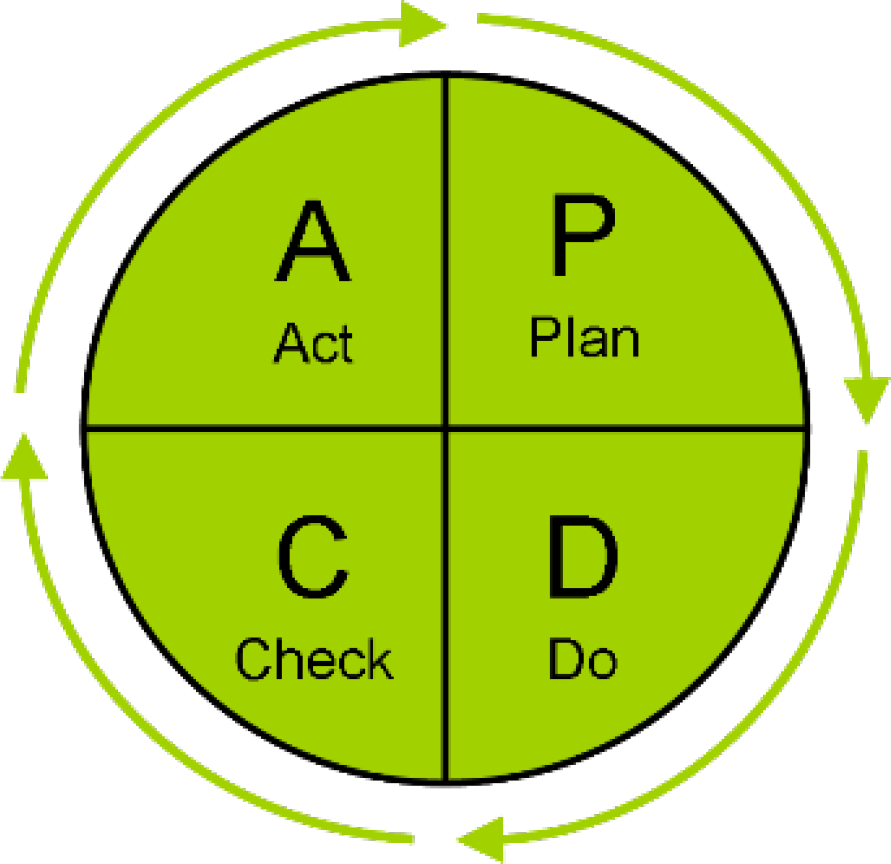 การประยุกต์ใช้วงจร PDCA ในการปฏิบัติงานวิจัยอย่างมีคุณภาพ
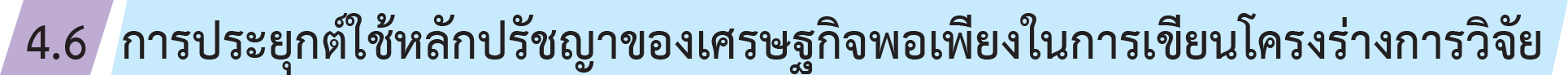 4.6.1 แนวทางในการประยุกต์ใช้หลักปรัชญาของเศรษฐกิจพอเพียง

	ในทางสายกลางสู่ความพอเพียง เกิดความสมดุลใน 4 ด้าน ได้แก่ วัตถุ สังคม วัฒนธรรม และสิ่งแวดล้อม พิจารณาจาก 3 ห่วง 2 เงื่อนไข ดังนี้

	1. หลักความพอประมาณ

	2. หลักความมีเหตุผล

	3. หลักภูมิคุ้มกันในตัวที่ดี 

	4. เงื่อนไขความรู้

	5. เงื่อนไขคุณธรรม
4.6.2 การวิเคราะห์โครงร่างการวิจัยเพื่อตัดสินเลือกทำการวิจัย
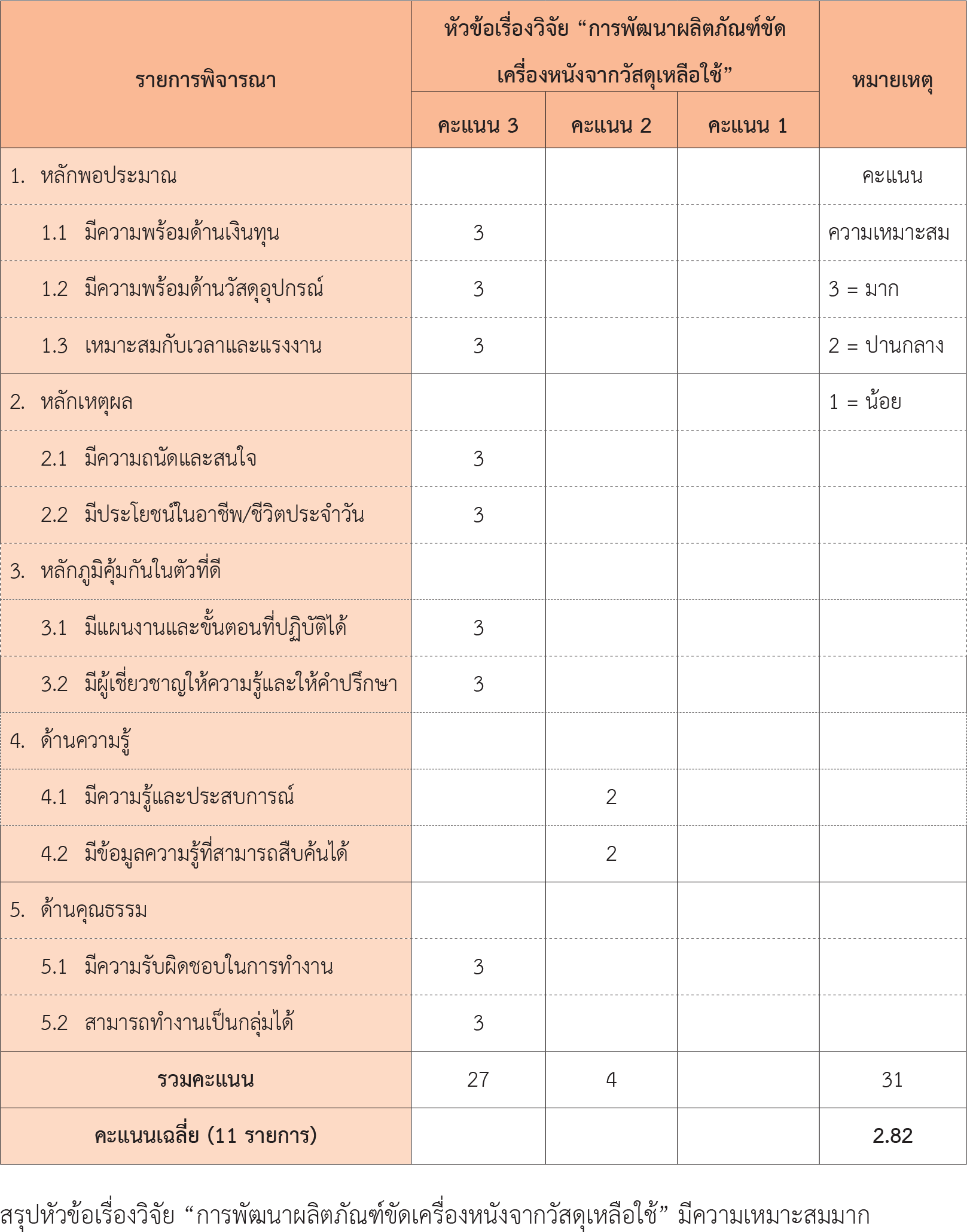